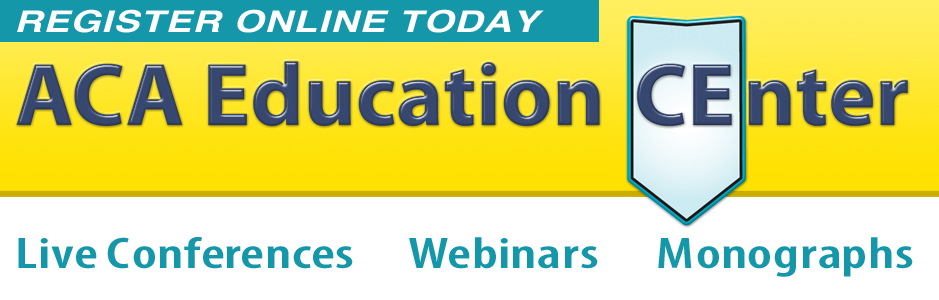 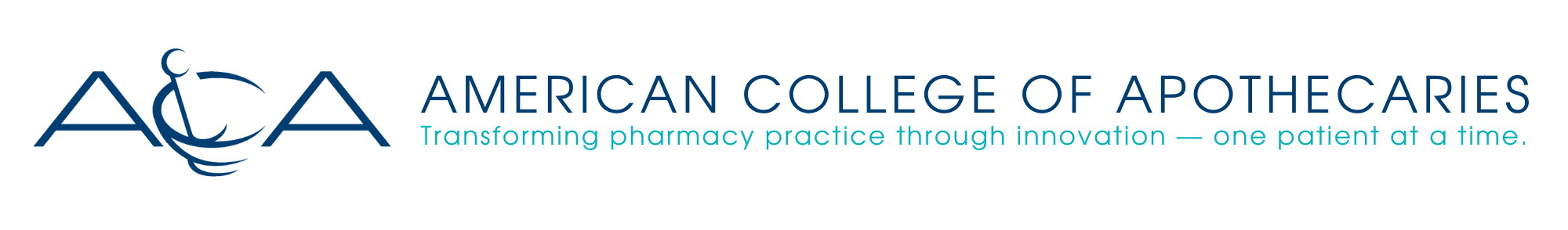 © 2025 American College of Apothecaries.  All rights reserved.
Title
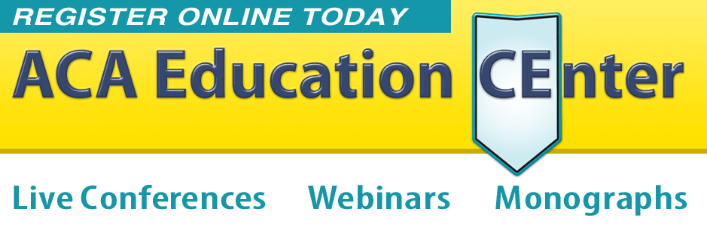 Subtitle (if applicable)
Speaker
Title
Company(Original Presentation Date)
© 2025 American College of Apothecaries.  All rights reserved.
Disclosures
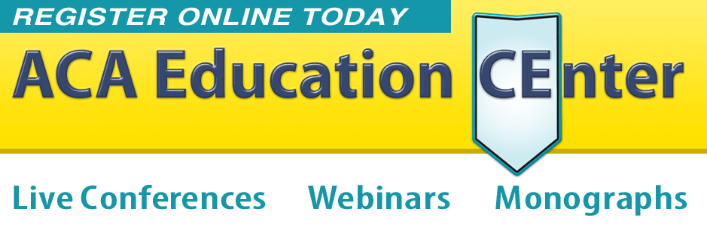 “I, _________, declares no conflicts of interest, real or apparent, and no financial interests in any company, product, or service mentioned in this program, including grants, employment, gifts, stock holdings, and honoraria.”
Continuing Education Credit
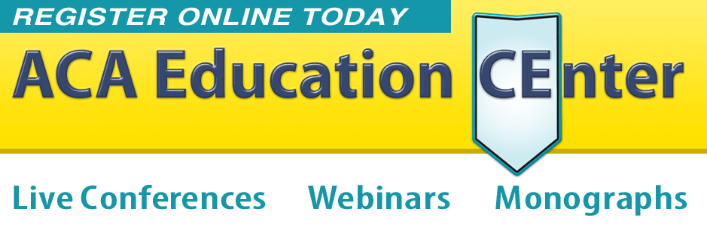 _________________________________is a knowledge-based program approved for ___ contact hours (______ CEUs) of pharmacy continuing education credit. Attendees must complete an online evaluation to receive CE credit and provide their NABP e-profile ID and birthdate (MMDD) for ACPE-accredited sessions.

All sessions carrying the ACPE program number are approved for pharmacy education credit. This live programming ACPE Universal Activity Number, ________________, has a release date of _____________ and an expiration date of _____________.

At the conclusion of this presentation, an access code will be provided to claim CE credit through Lecture Panda.
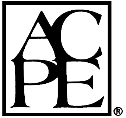 American College of Apothecaries is accredited by the Accreditation Council for Pharmacy Education as a provider of continuing pharmacy education.
Learning Objectives
At the conclusion of this program, the participating pharmacist or pharmacy technician will be able to:

Learning Objective #1
Learning Objective #2
Learning Objective #3
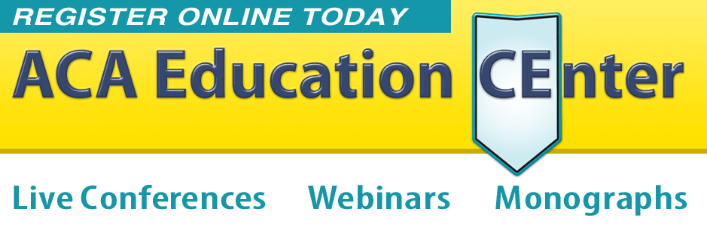 © 2025 American College of Apothecaries.  All rights reserved.
Slide Title
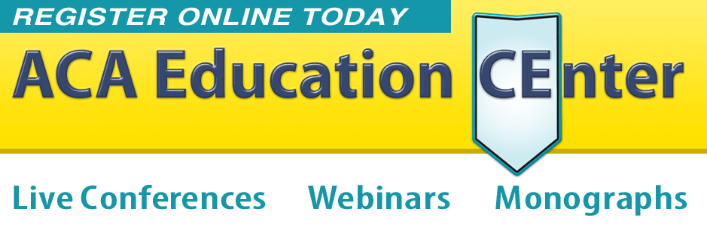 Begin presentation on this slide. Make copies of this slide as needed….
Need More Information?
Name
Title
Company
Contact Information / Website
Claim Your CE Credit (Lecture Panda)
Access Code: _____________

 
Deadline to complete the online evaluation is _________________.
© 2025 American College of Apothecaries.  All rights reserved.
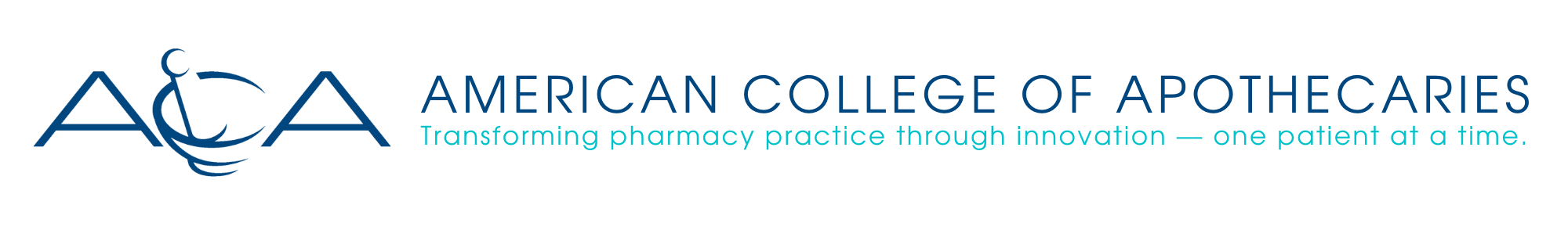 For Education and Training Resources, visit:
www.acainfo.org/education
Pharmaceutical Compounding
Training Courses
Live Webinars
On-Demand CE
Home Studies & Certificate Programs
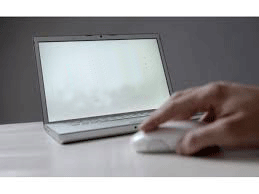 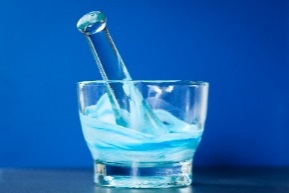 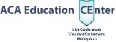 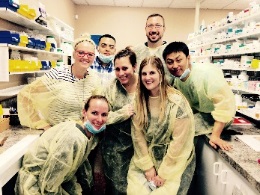 Customized, On-Site Compounding Training
Joint Providership for CE Accreditation through ACPE
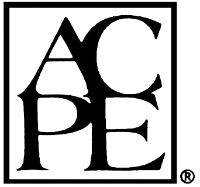 © 2025 American College of Apothecaries.  All rights reserved.